İnformatika
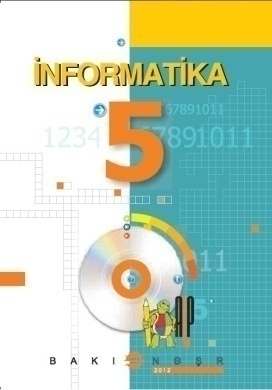 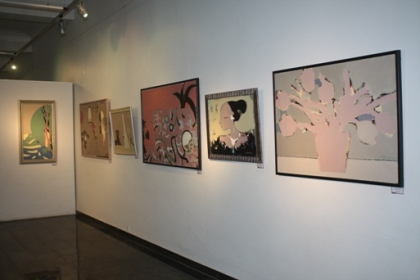 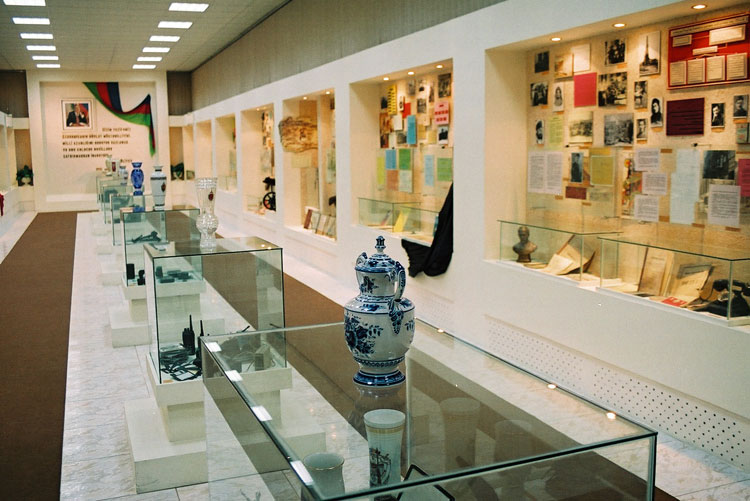 İnformasiya  resursları
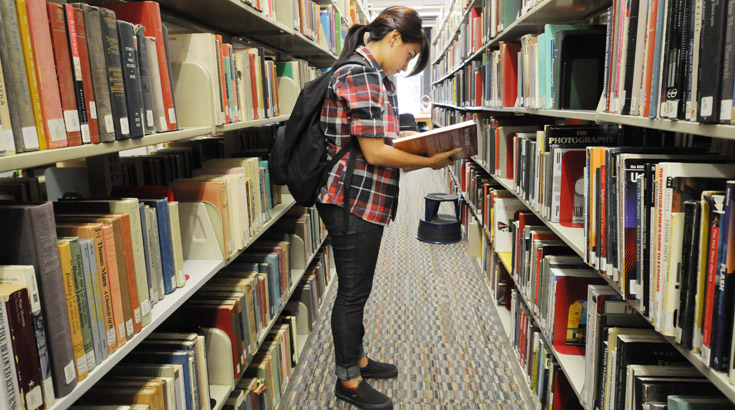 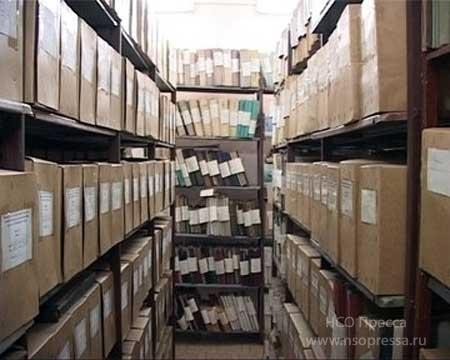 Məzmun xətti: 4.     Cəmiyyətin informasiyalaşdırılması.
İnformasiya cəmiyyətinin                        formalaşdırılmasına dair biliklər nümayiş etdirir.
Əsas standart: 4.1.
İnformasiya resurslarını əlamətlərinə görə təsnif edir.
Alt standartlar: 4.1.1.
İnformasiya resurslarını əsas əlamətlərinə  görə qruplaşdırır.
4.1.2.
Təbiətlə əlaqədar informasiya resurslarının əhəmiyyətini izah edir.
4.1.3.
MOTİVASİYA
Müəllim şagirdlərlə salamlaşıb dərsə gəlməyənləri qeydə                                    aldıqdan sonra sual-cavabla sinifdə fəal mühit yaradır.
Müəllim:
          −Uşaqlar, gündəlik həyatımızda nəyə ehtiyacımız olur?
          Şagirdlər:
          − Qidaya, iş alətlərinə.
          − Enerjiyə, pula.
          − Təbii ehtiyatlara.
          −  İnformasiyaya.
Müəllim:
   − Bütün bunlara birlikdə nə ad vermək olar?
   Şagirdlər:
   − Ehtiyat.
   − Vəsait.
   − Resurs.
Müəllim:
─ Bu resurslardan hansının forma, qoxu, rəng kimi əlamətləri var?
Şagirdlər:
─ Qidanın.
─ İş alətlərinin.
─ Təbii ehtiyatların.
Müəllim:
─ Bəs hansı resurs belə xassələrə malik deyil?
Şagirdlər:
─ İnformasiyalar.
Müəllim:
─ İnformasiyaları haradan alırıq?
Şagirdlər:
─ Kitablardan.
─ İnternetdən.
Tədqiqat sualı
İnformasiya resursları nədir və onları bir-birindən hansı xassələrinə görə fərqləndirmək olar?
Tədqiqatın aparılması
Tədqiqatın aparılması üçün müəllim şagirdləri 4 qrupa bölür.Hər qrupa  müəyyən tapşırıqlar yazılmış “İş vərəqləri”  paylayır. Şagirdlər iş vərəqlərindəki tapşırıqları həll  etməyə başlayırlar.
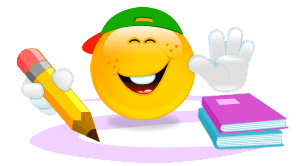 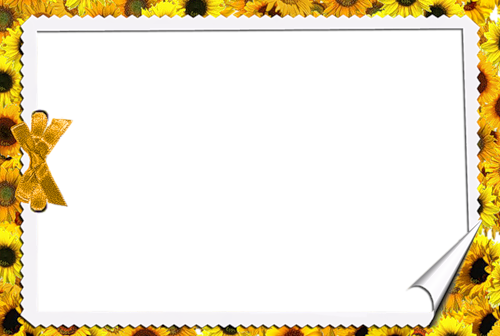 qrup
I
İnformasiyanı hansı vasitələrlə saxlamaq və daşımaq olar?
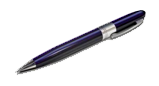 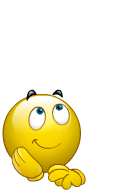 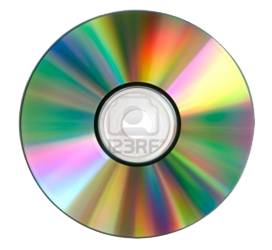 Birinci olacağıq...
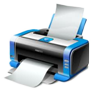 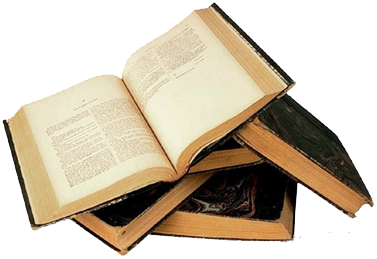 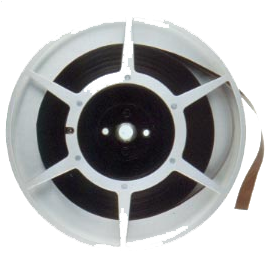 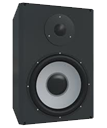 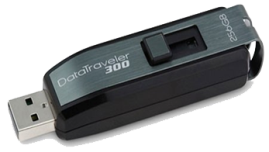 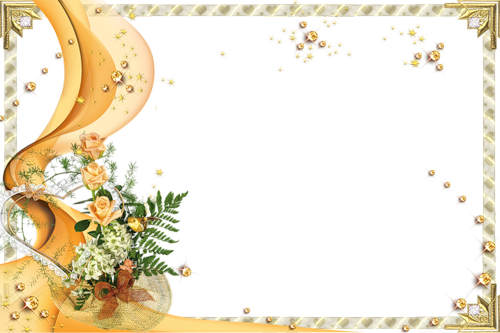 qrup
II
Hansı informasiyaların istifadəsinə məhdudiyyət qoyulur?
_____________________
_____________________
_____________________
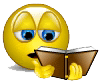 “Xəbərlər” proqramında hansı mövzularda informasiya verilir?
____________________
____________________
____________________
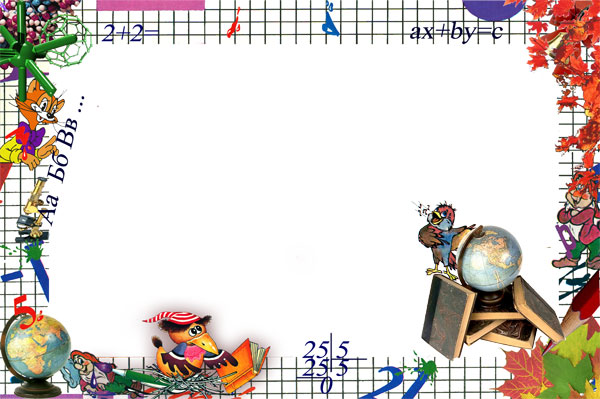 qrup
III
İnformasiyaları təqdimolunma formasına görə qruplaşdır.
Məktub        
Musiqi
Fotoşəkil
Quşların nəğməsi
Ərizə
Rəsm
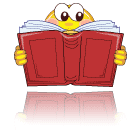 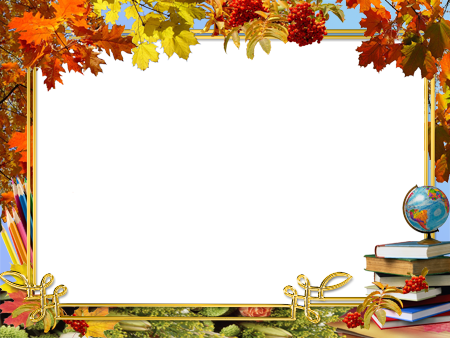 IV
qrup
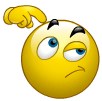 Verilmiş informasiyaları fənlər üzrə qruplaşdırın.
Vurma cədvəli
Kompüterlərin təsnifatı
Ahəng qanunu
Alqoritmlərin növləri
Koordinat şəbəkəsi
Nitq hissələri
Düzbucaqlının sahəsi
Tənliyin tərifi
Məlumat mübadiləsi
Qrup nümayəndələri öz işlərini təqdim edirlər. Müəllim və şagirdlər nümayəndələrə müxtəlif suallarla müraciət edirlər :
─ Resurs dedikdə nə başa düşürsünüz?
─ Dərslərinizi hazırlayarkən hansı informasiya resurslarından istifadə edirsiniz?
─ Müasir cəmiyyətdə ən çox hansı informasiya resursundan istifadə olunur?
─ İnformasiya resurslarını toplayıb gələcək nəsillərə ötürmək üçün hansı vasitələrdən istifadə olunur?
─ Hansı resurslar tükənəndir və onlarla necə davranmalıyıq?
Ümumiləşdirmə və nəticə
Müəllim şagirdlərin cavablarını ümumiləşdirir və  belə nəticəyə gəlir:
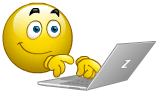 İnsanların müxtəlif ehtiyaclarının ödənməsinə xidmət edən hər şey
RESURS
adlanır
RESURSlar
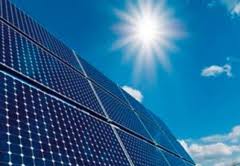 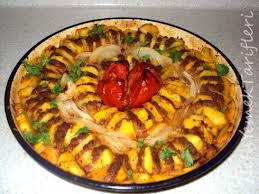 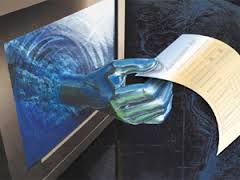 Enerji
Yemək
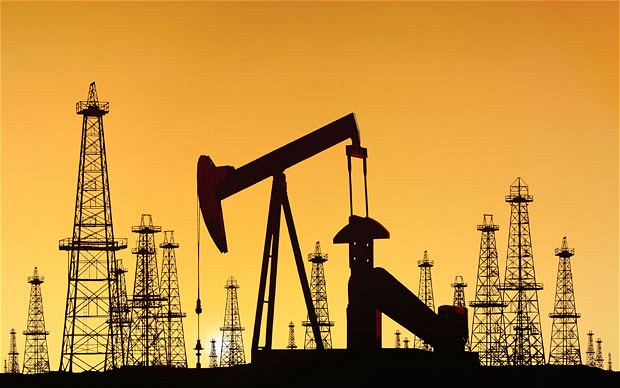 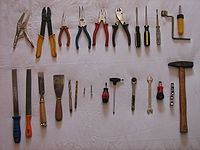 informasiya
Əmək alətləri
Faydalı qazıntılar
RESURS
fransız sözü olub
 “Yardımçı vasitə”
 deməkdir
Resursların 
növləri
Maddi
resurslar
Qeyri-maddi resurslar
Maddi resurslar 
hər hansı maddədən ibarət olub, müəyyən formaya, rəngə, qoxuya malik olur.
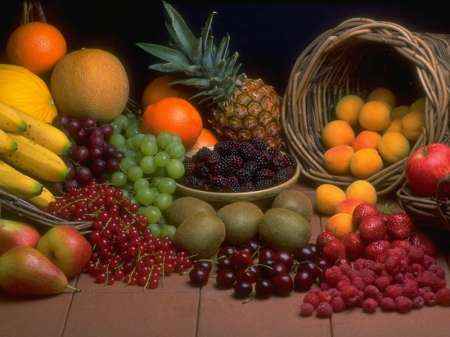 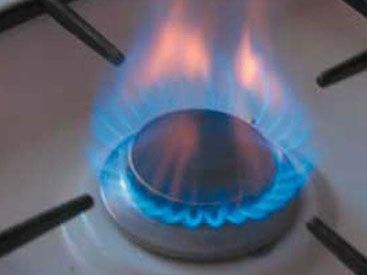 Ərzaq
Təbii qaz
Maddi resurs
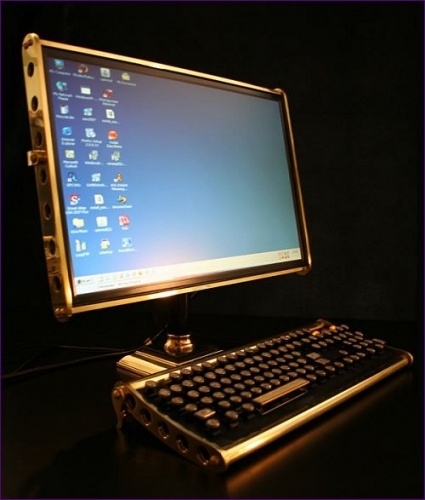 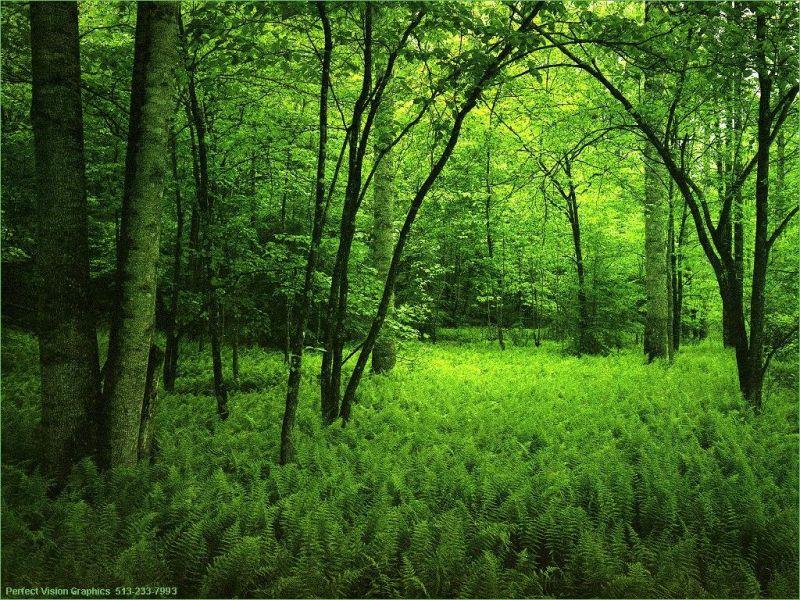 Kompyuter
Meşə
Qeyri- maddi resurslar  isə belə xassələrə malik olmurlar.
Qeyri-maddi resursların əksəriyyətini bəşəriyyətin topladığı bilik və mədəniyyət təşkil edir.
İnformasiya
Qeyri-maddi resurslar
Mədəniyyət
Bilik
İnformasiya resursları 
insanların yaratdıqları və maddi
daşıyıcılarda saxlanılan biliklərdir
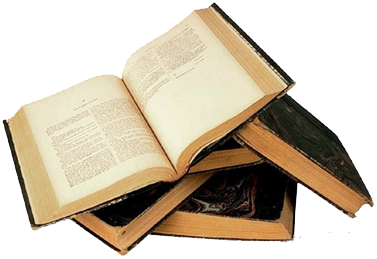 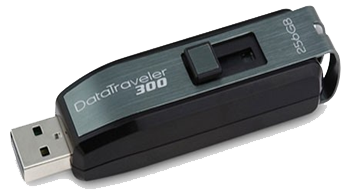 Ayrı-ayrı dovlətlərin informasiya resurslarının toplusudunya informasiya resursuadlanır
İnformasiya resurslarını
təqdimolunma formasına
istifadə məhdudiyyətinə
daşıyıcılarına
movzulara
görə qruplaşdırmaq olar
təqdimolunma formasına görə
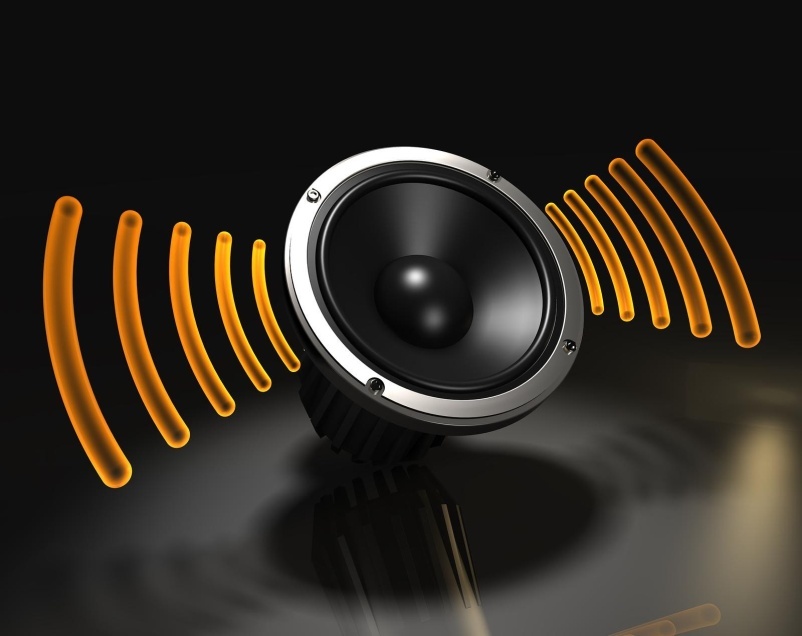 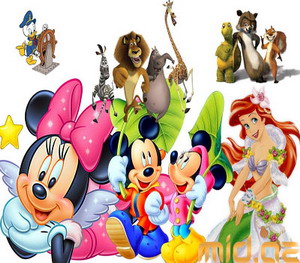 mətn
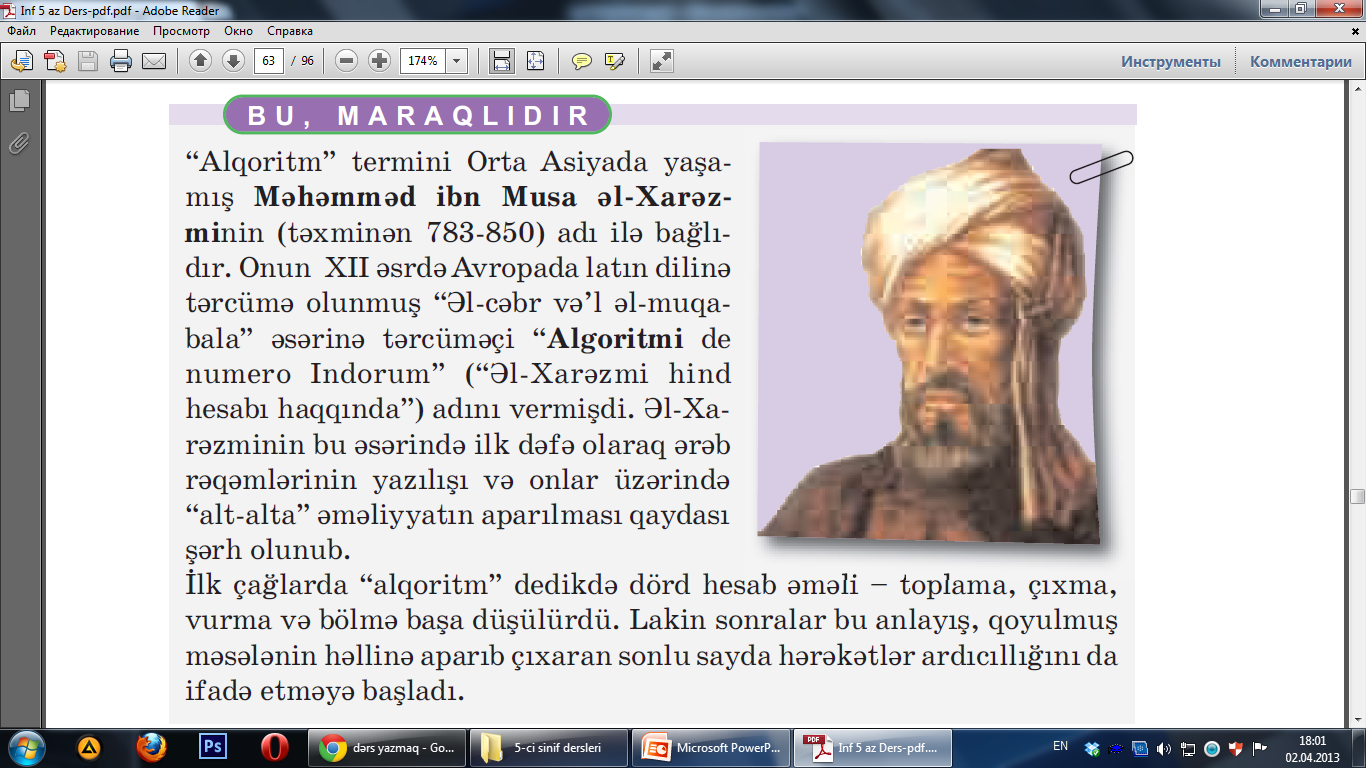 səs
qrafik
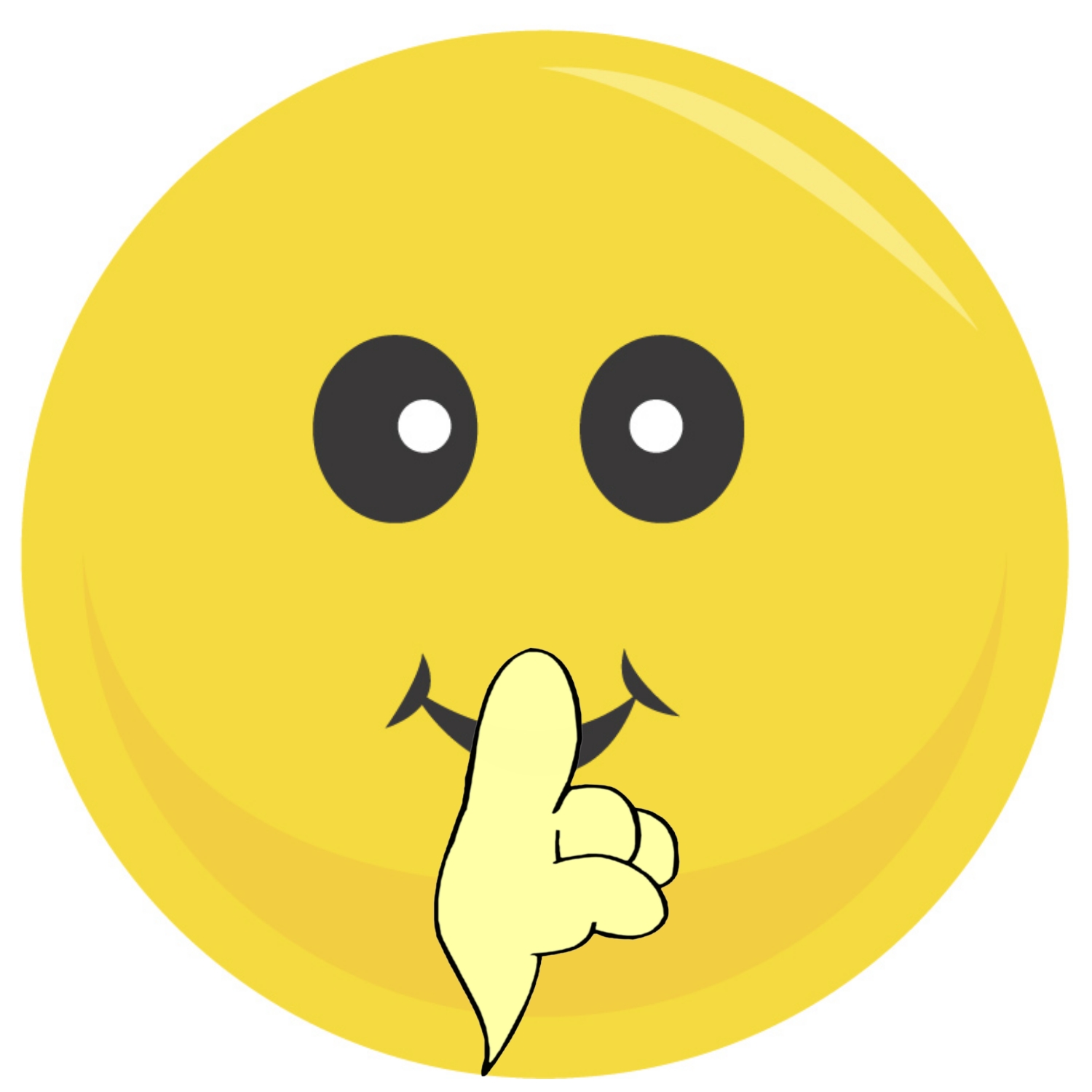 istifadə məhdudiyyətinə görə
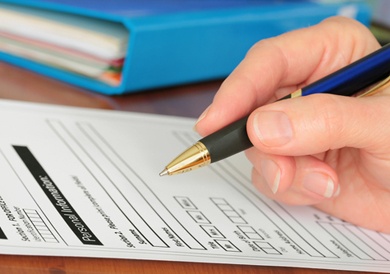 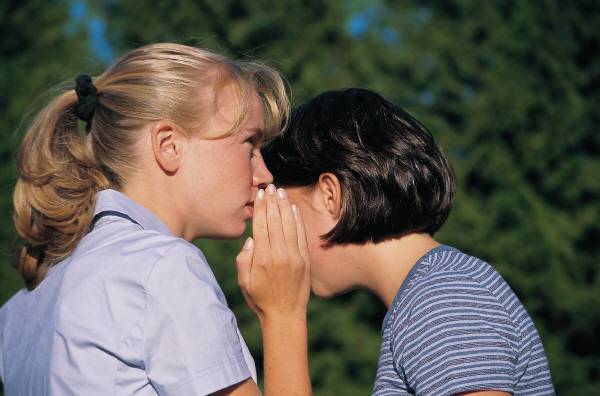 fərdi məlumatlar
müxtəlif sirlər
Daşıyıcılarına görə
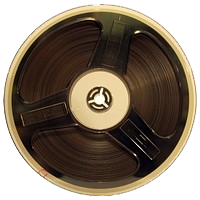 kitab
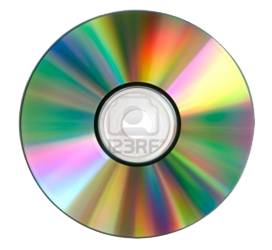 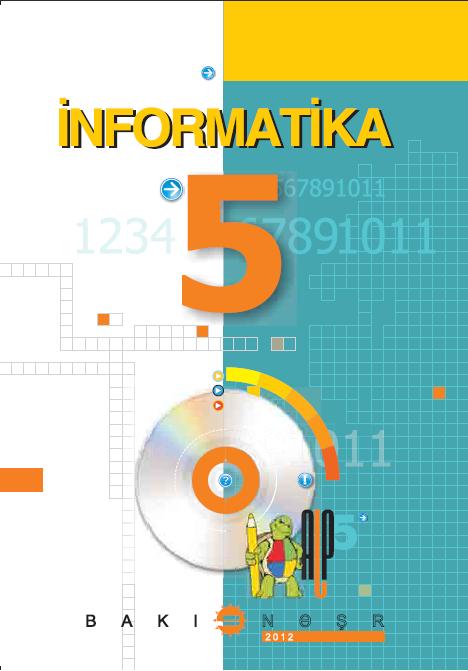 disk
maqnit lenti
Movzulara görə
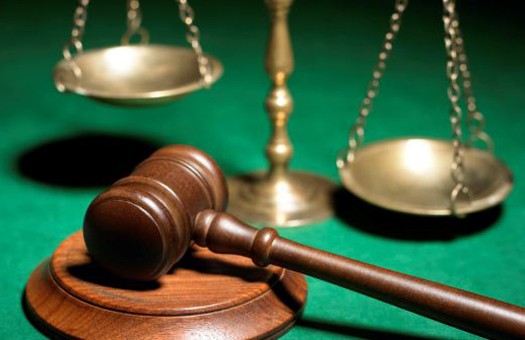 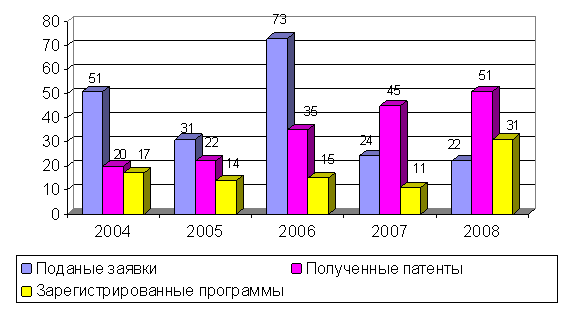 statistik
resurslar
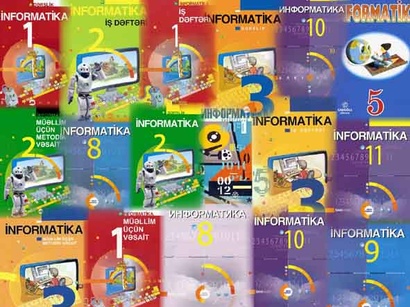 qanunlar
təhsil resursları
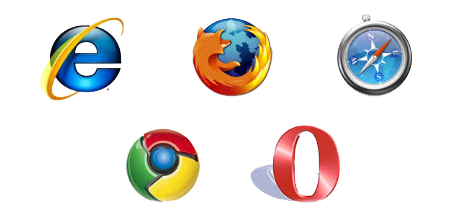 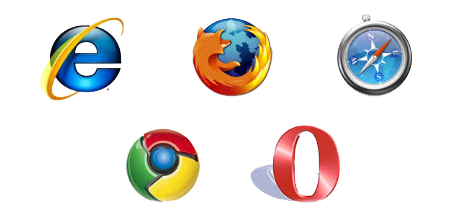 Son vaxtlar informasiya resurslarının əksəriyyəti elektron
daşıyıcılarda, İnternetdə yerləşdirilir. İnternetin koməyi ilə hər
kəs istənilən movzuda informasiyanı cox asanca əldə edə bilər.
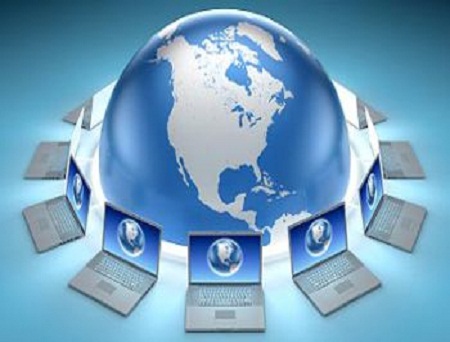 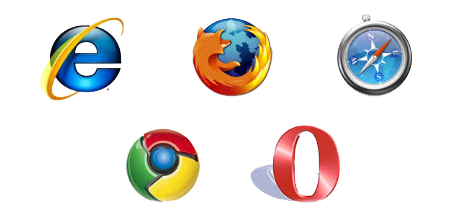 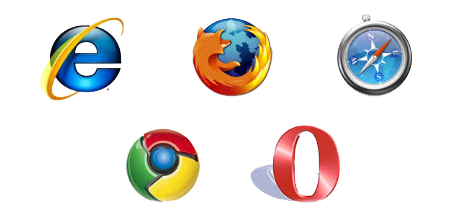 Sonda tədqiqat sualı səsləndirilir və qazanılmış bilik dərsin əvvəlindəki biliklə müqayisə edilir.
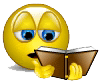 Yaradıcı tətbiqetmə
Müəllim şagirdlərə  dərsliyin 
 “ Sual və tapşırıqlar “  bölümünü yerinə yetirməyi tapşırır.
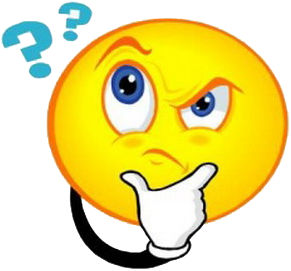 Qiymətləndirmə
Müəllim qrup işlərini cədvəl üzrə qiymətləndirir.
Dərsin təlim məqsədlərinə nail olmaq dərəcəsini müəyyən etmək üçün  cədvələ qeydlər yazılır.
Ev  tapşırığı
“ Araşdıraq - öyrənək “  bölməsindəki  tapşırıq
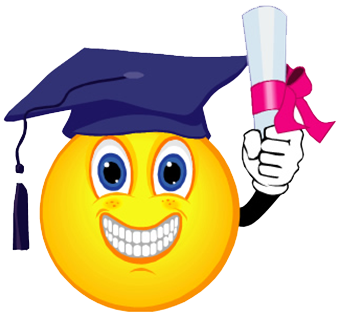 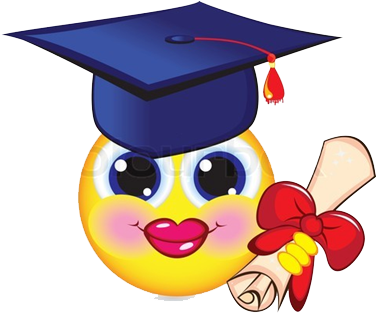 RESURSLAR :
5-ci sinif “İnformatika”
WWW.informatik.az
 http://liubavyshka.ru/
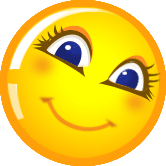 Diqqətinizə görə 
təşəkkür edirəm.
Bakı şəhəri 318 saylı tam orta məktəbin informatika müəllimi Mirzəyeva Nigar